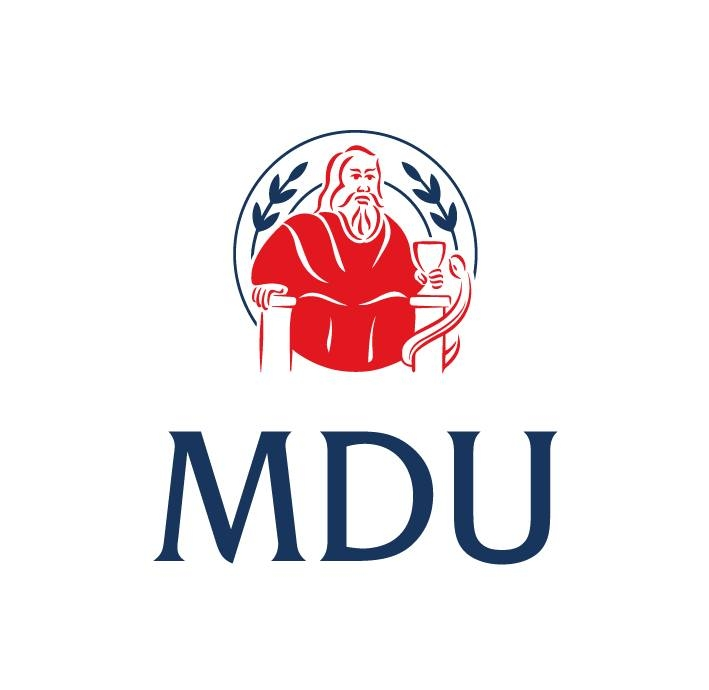 SFP Made Simple
Introduction to the SFP
Dr Katherine Kuncewicz (FY1 UCL) 
Dr Daria Andreeva (FY1 Imperial)
Dr Angela Lochmüller (FY1 UCL)
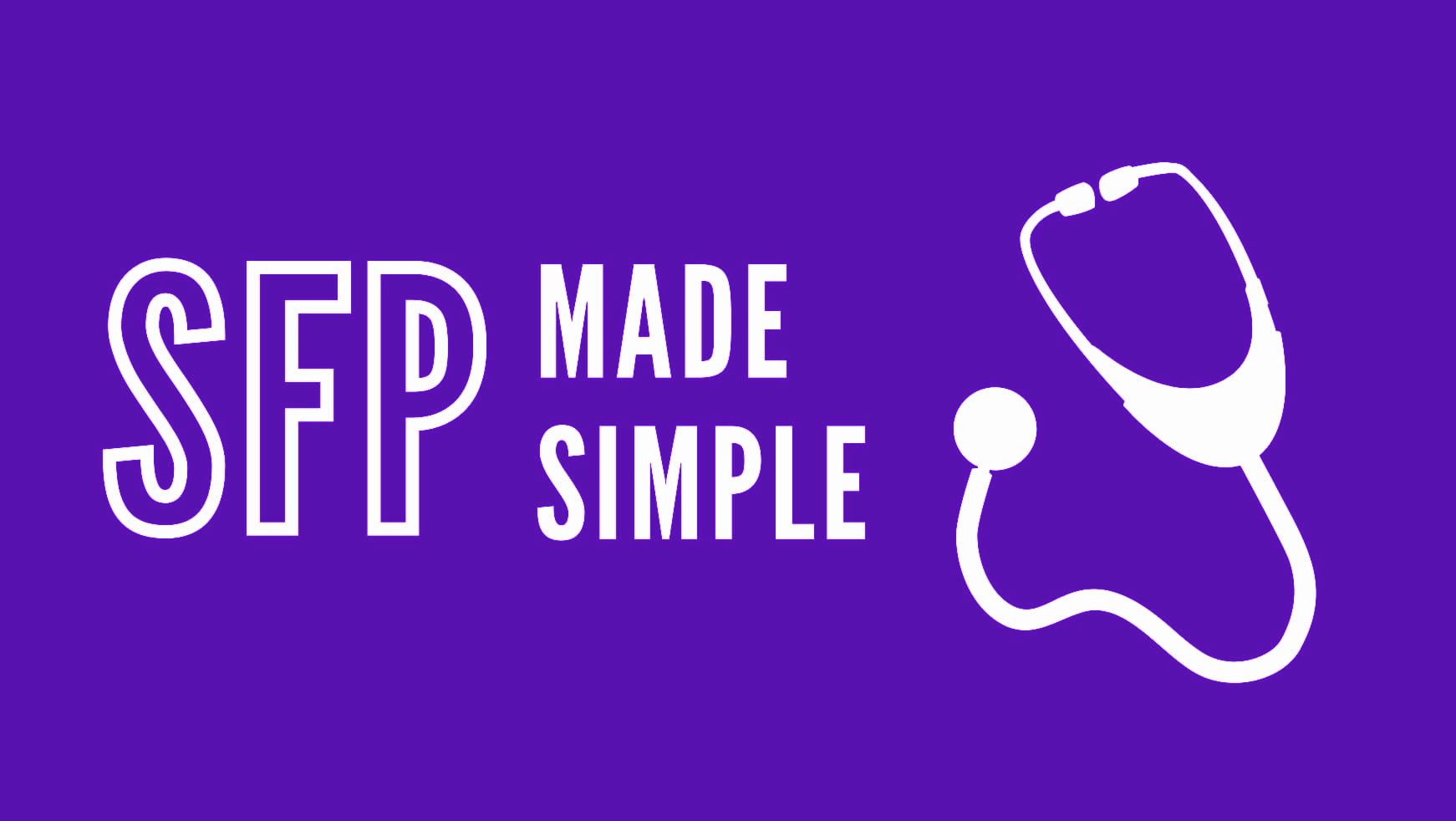 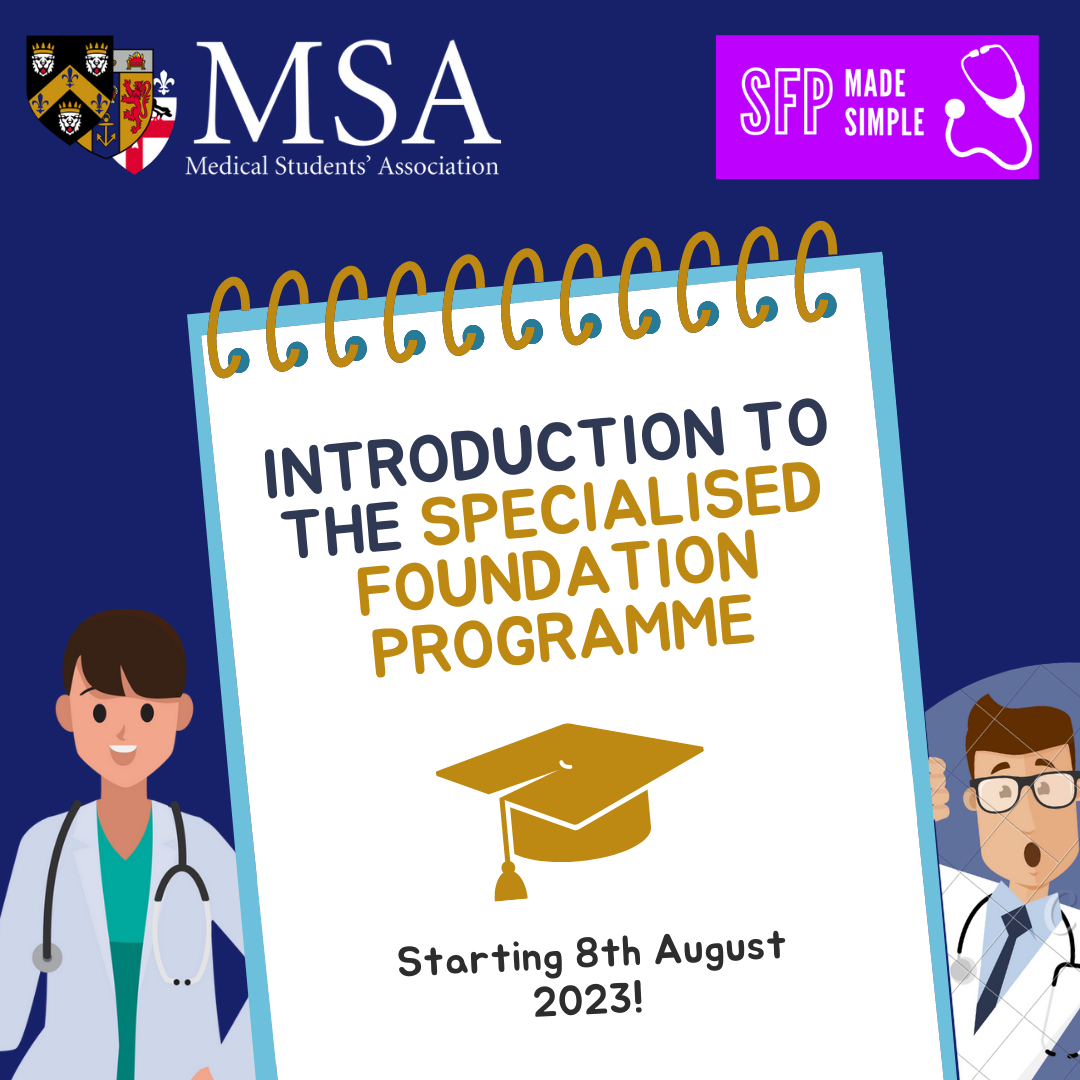 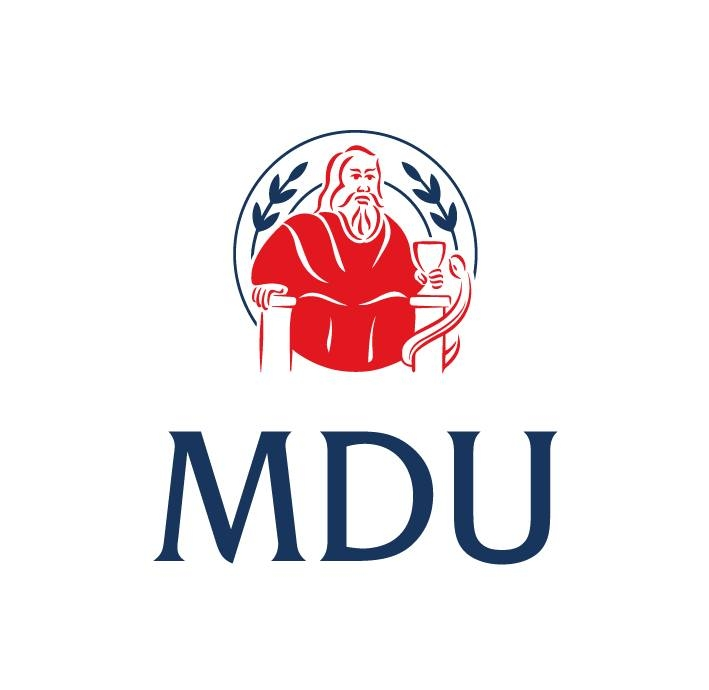 MSA Sponsor
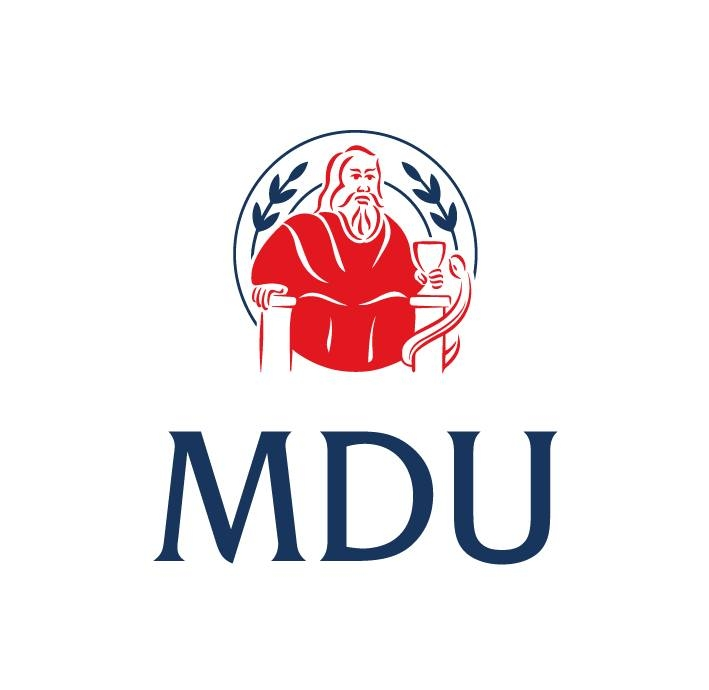 Fundraising
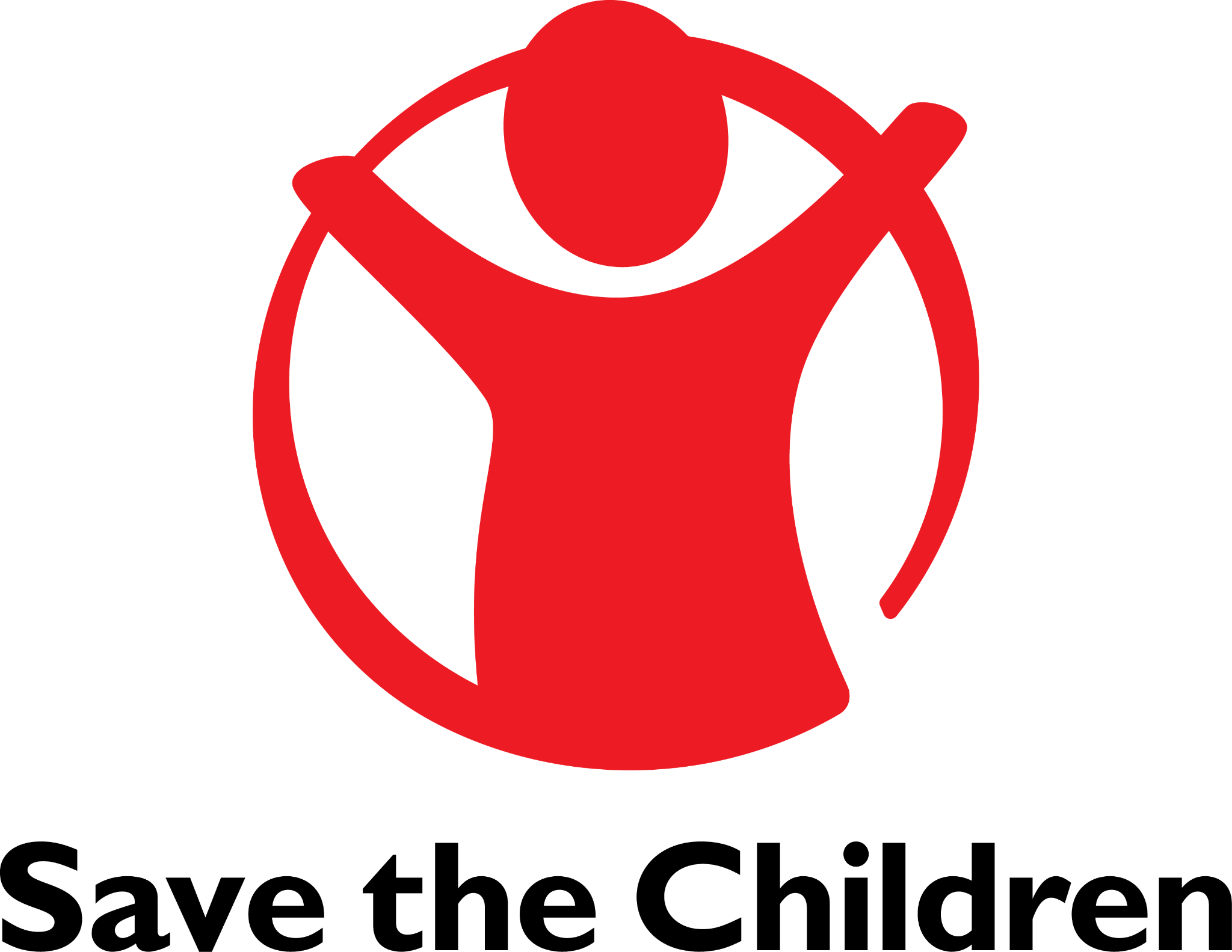 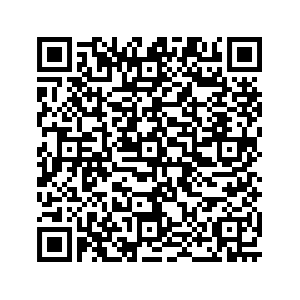 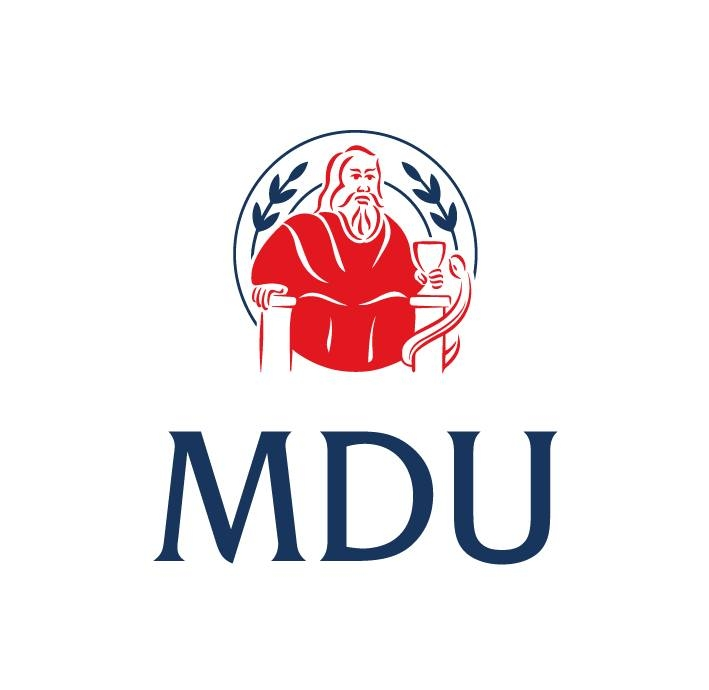 Webinar schedule
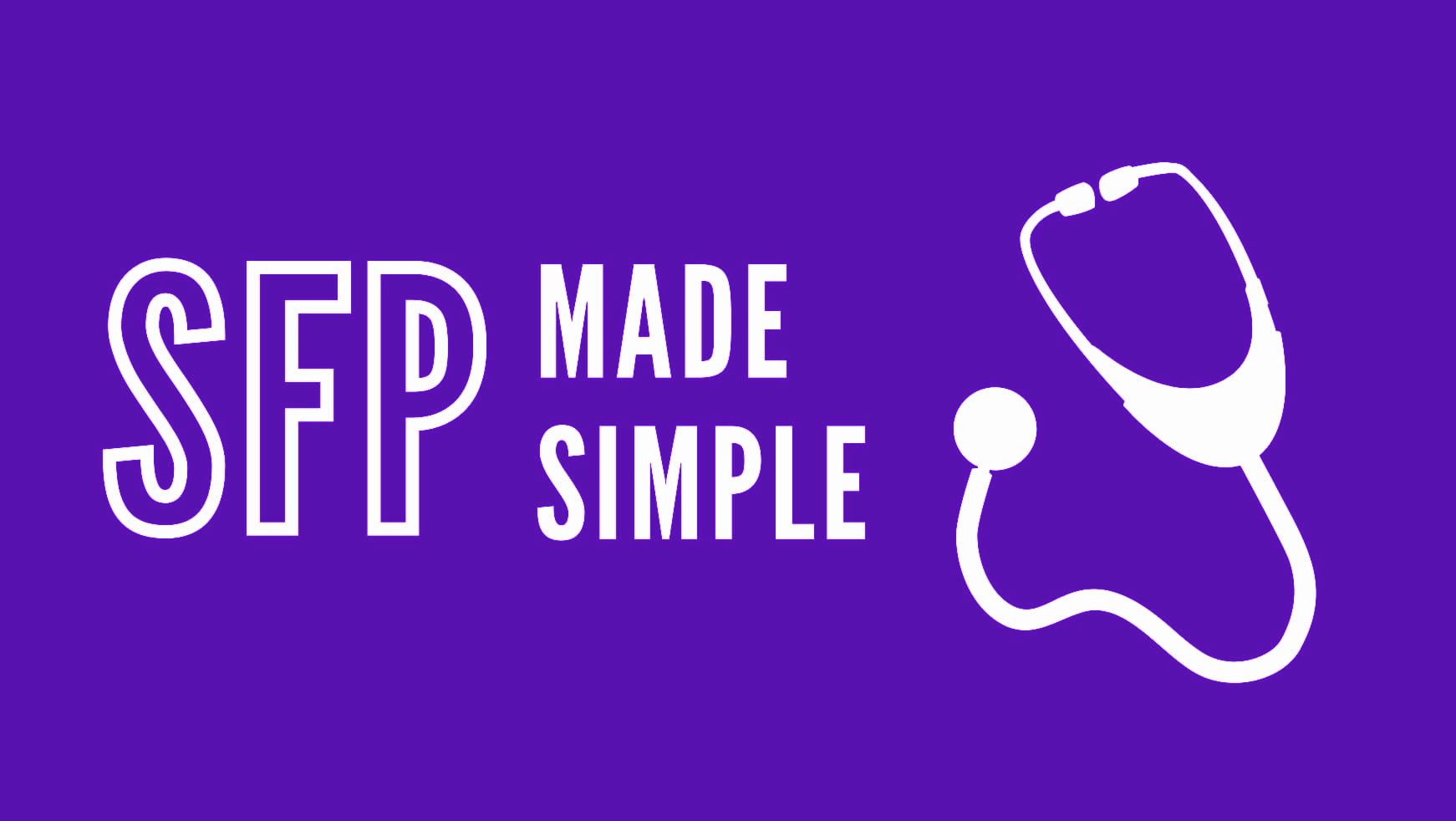 Introduction to the SFP with Q&A
5.
6.
7.
8.
1.
2.
3.
4.
Maximising Portfolio Marks and Self-Scoring
Writing White Space Questions
Introduction to Interview and Clinical Scenarios
Biomedical Statistics for the SFP
Tuesdays at 18:30
Academic Station and Critical Appraisal
Answer the Personal Questions with Confidence
Interview Practice Workshops
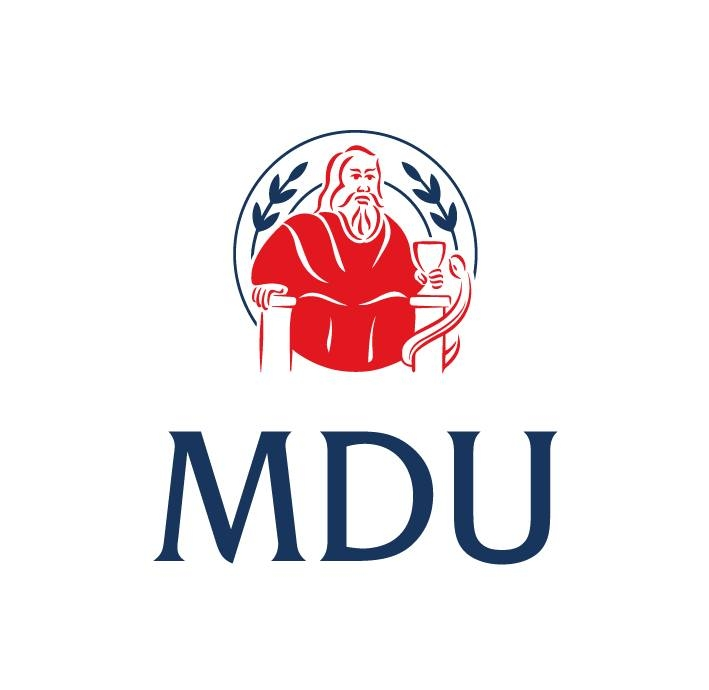 The Specialised Foundation Programme
Two-year programme 
5 blocks of clinical placements + 1 block of research/leadership/education, or
6 blocks of clinical placements + time release for research/leadership/education
Application process
Shortlisting stage - 2023 was based on 
White space questions (**not London)
Additional degrees
Presentations (up to 10)
Distinctions, merits and/or scientific/medical prizes (up to 10)
Publications (up to 10)
*EPM decile will NOT count for SFP 2024
Interview stage
Personal questions and/or
Clinical station and/or
Academic station
*If you are not successful, you will still be considered for the standard FP
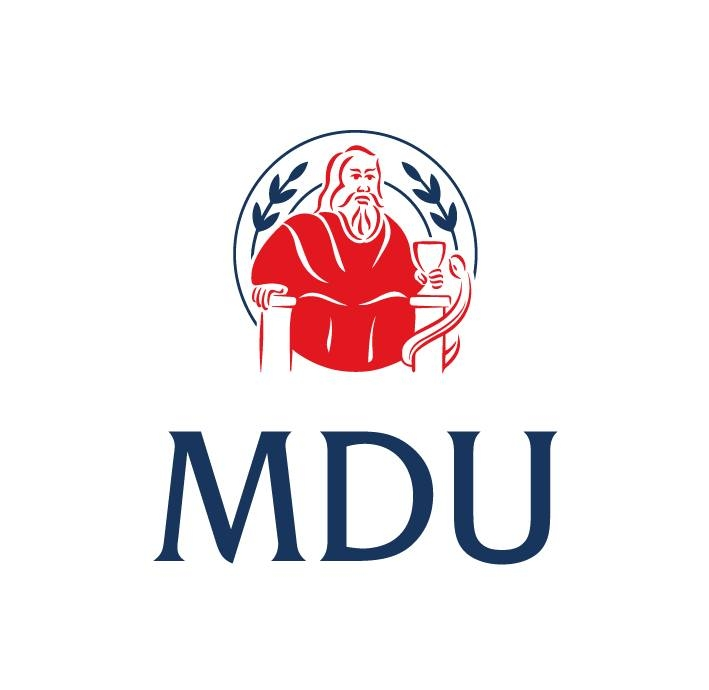 Where and what?
SFP locations: 
Broken down into Specialised Units of Application (SUoA)
Can apply to a maximum of 2
Programmes by location (as of 2023)
All SUoA offer research programmes, others:
East of England: MedEd
East Midlands (LNR & Trent): MedEd + Leadership
KSS & Wessex: MedEd + Leadership
North West of England: MedEd + Leadership
Peninsula: MedEd + Leadership
Scotland: MedEd + Leadership
Wales: Leadership
Yorkshire & Humber: MedEd
[Speaker Notes: Medical education (as of 2023)
East of England
East Midlands (LNR & Trent)
KSS & Wessex
North West of England
Peninsula
Scotland
Yorkshire & Humber
Leadership & management (as of 2023)
East Midlands (LNR & Trent)
KSS & Wessex
North West of England
Peninsula
Scotland
Wales]
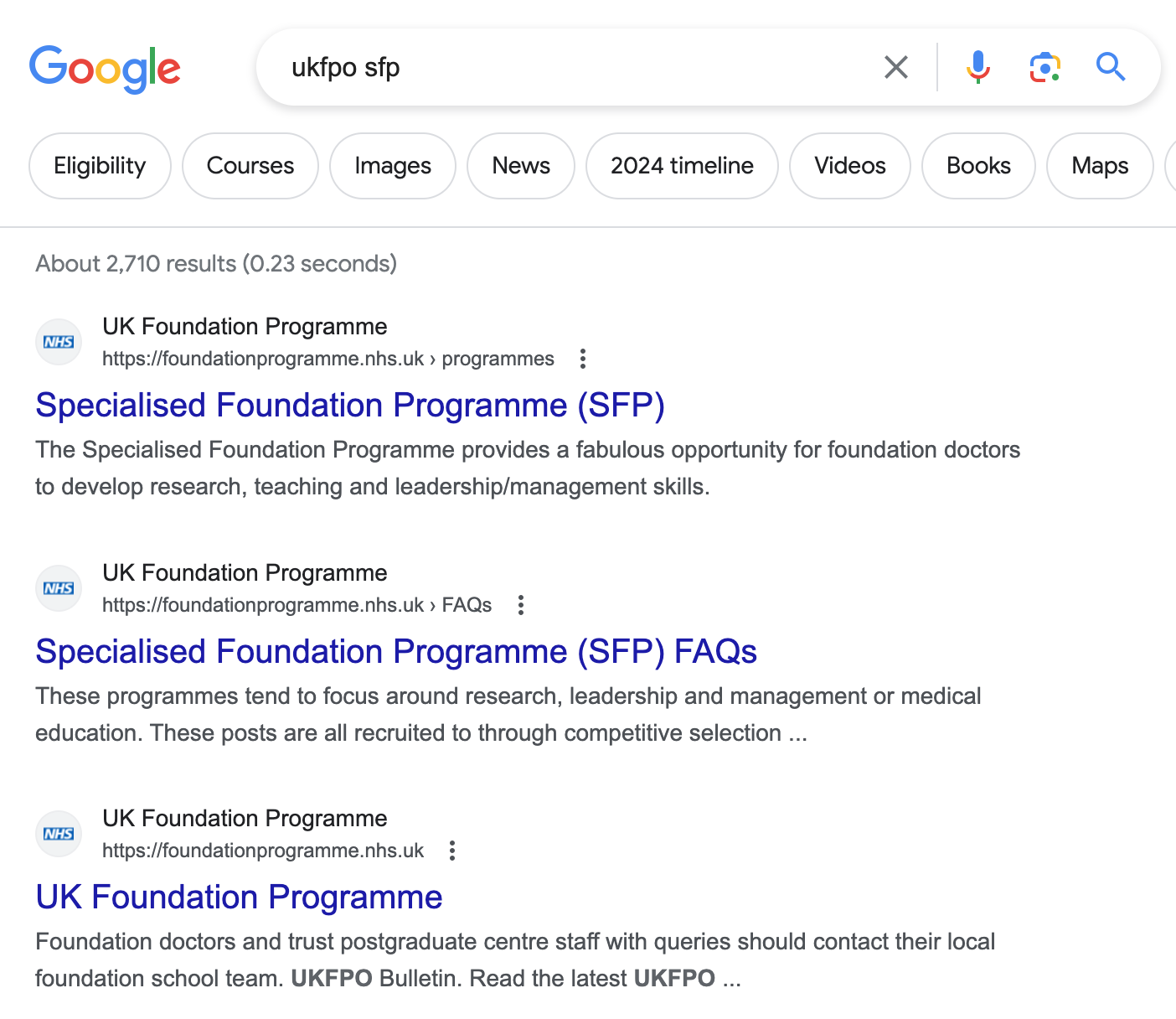 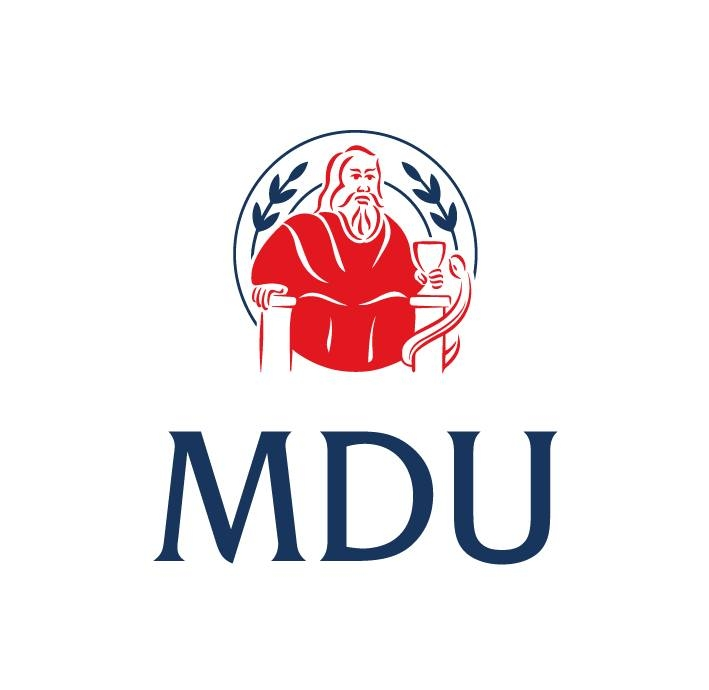 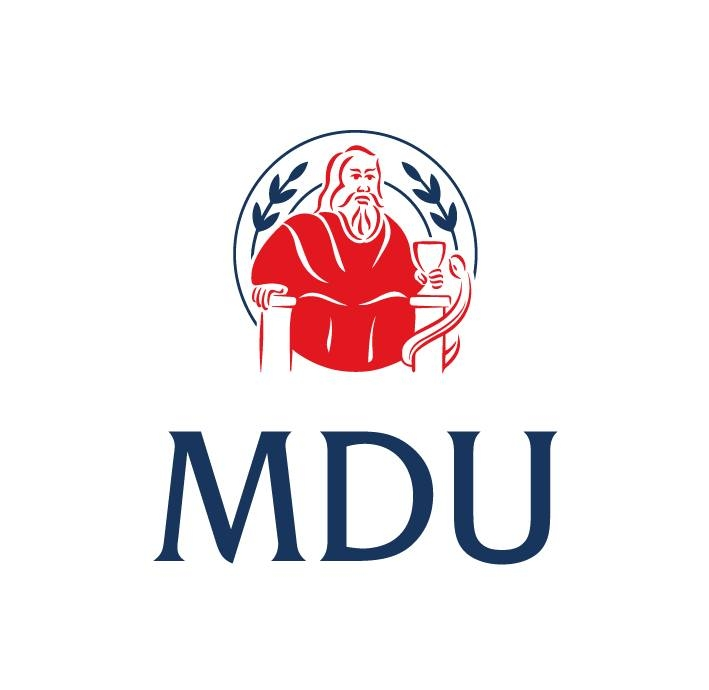 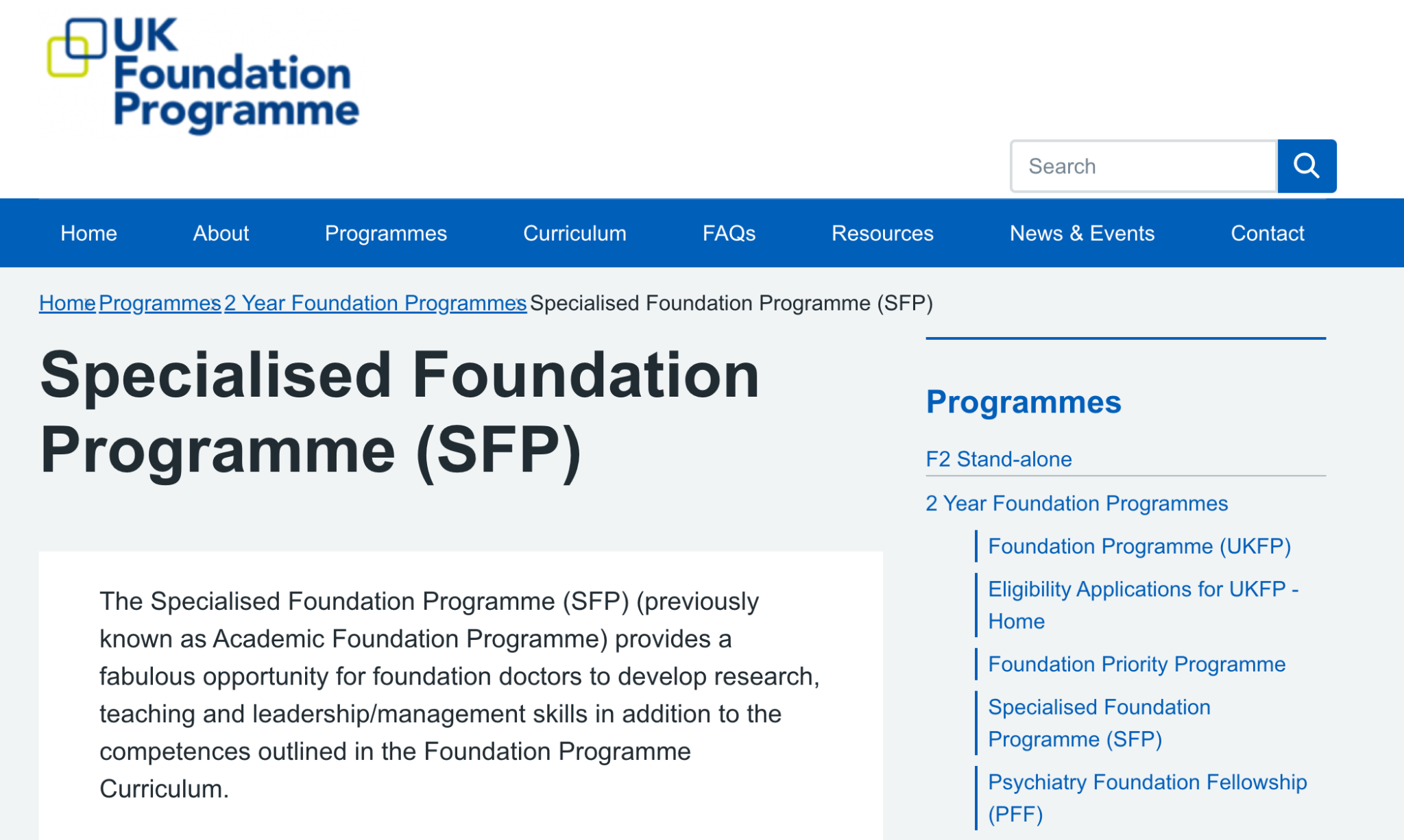 [Speaker Notes: Medical education (as of 2023)
East of England
East Midlands (LNR & Trent)
KSS & Wessex
North West of England
Peninsula
Scotland
Yorkshire & Humber
Leadership & management (as of 2023)
East Midlands (LNR & Trent)
KSS & Wessex
North West of England
Peninsula
Scotland
Wales]
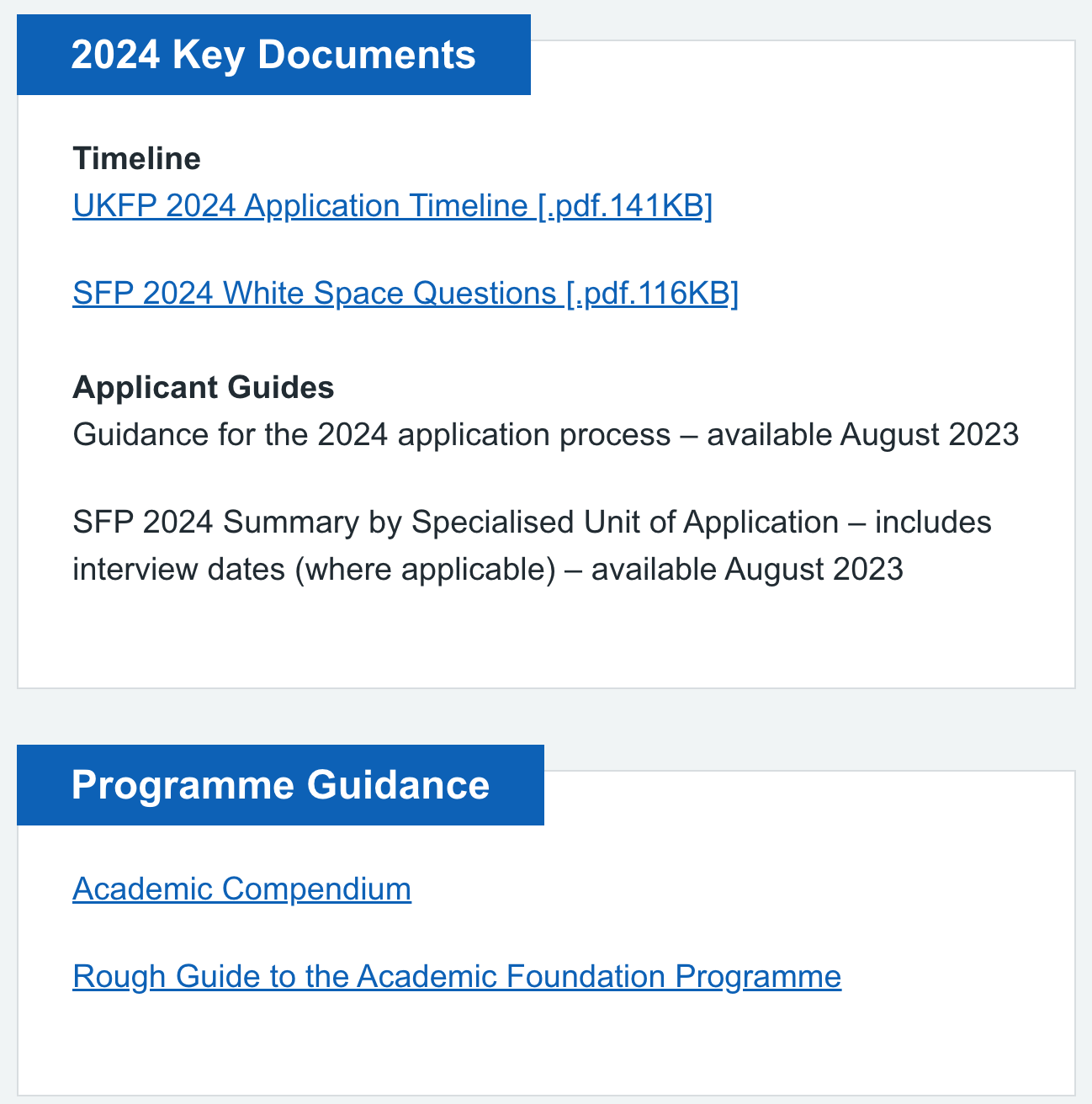 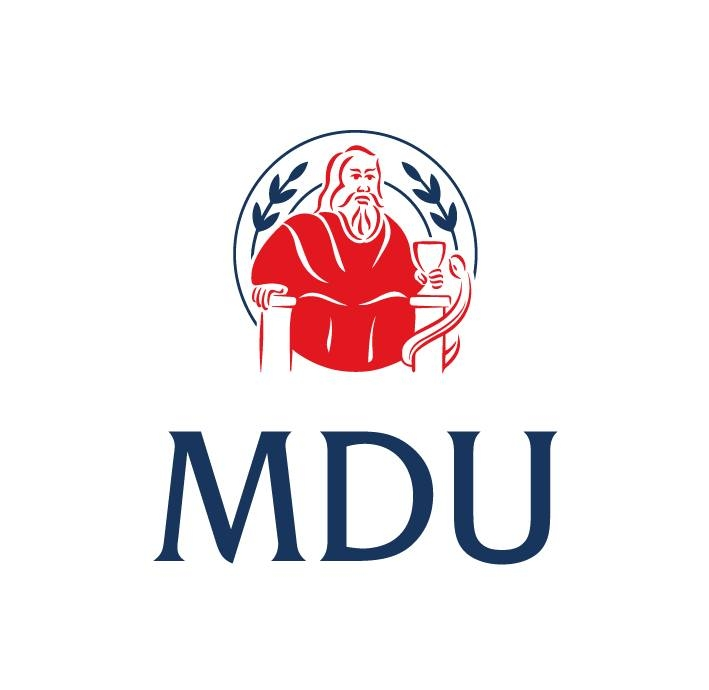 [Speaker Notes: Medical education (as of 2023)
East of England
East Midlands (LNR & Trent)
KSS & Wessex
North West of England
Peninsula
Scotland
Yorkshire & Humber
Leadership & management (as of 2023)
East Midlands (LNR & Trent)
KSS & Wessex
North West of England
Peninsula
Scotland
Wales]
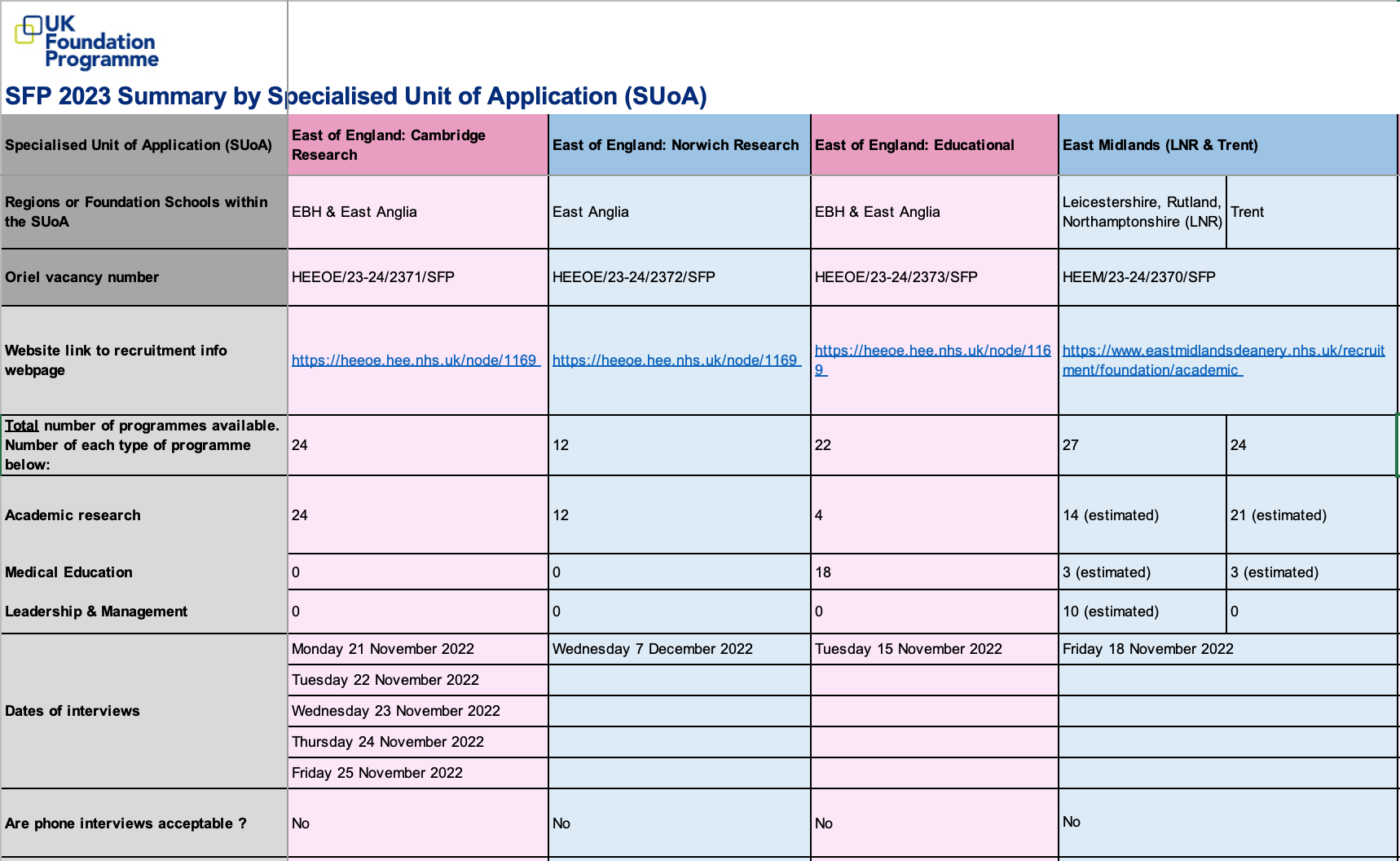 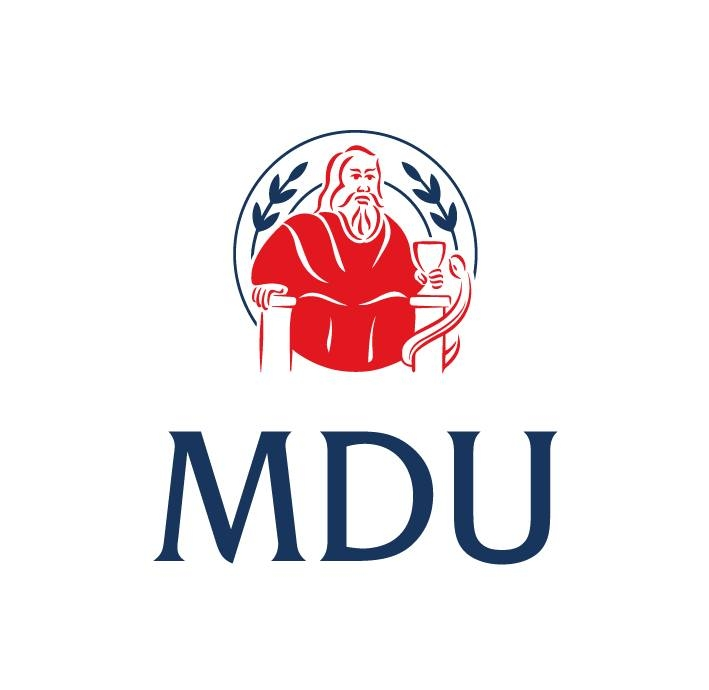 [Speaker Notes: Medical education (as of 2023)
East of England
East Midlands (LNR & Trent)
KSS & Wessex
North West of England
Peninsula
Scotland
Yorkshire & Humber
Leadership & management (as of 2023)
East Midlands (LNR & Trent)
KSS & Wessex
North West of England
Peninsula
Scotland
Wales]
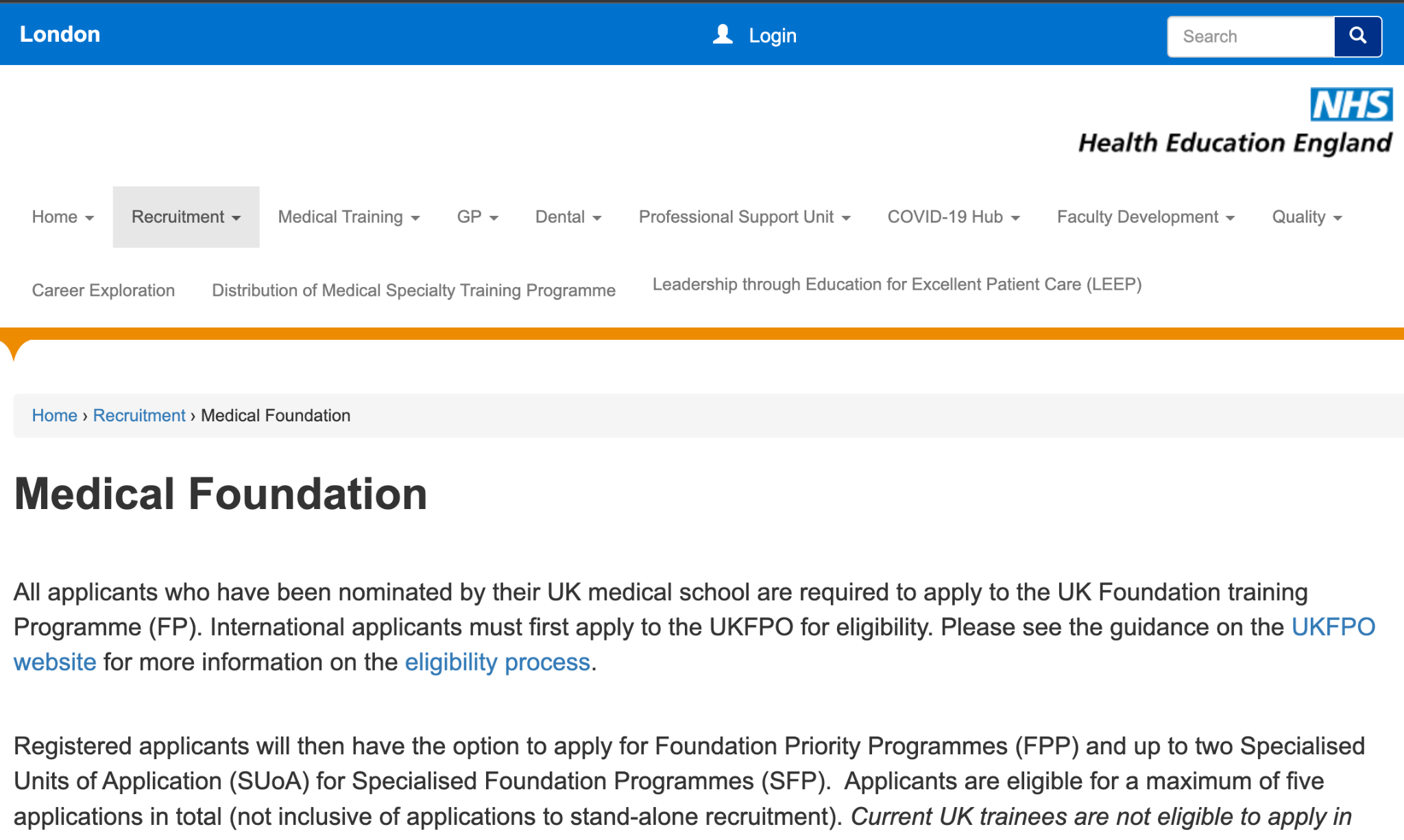 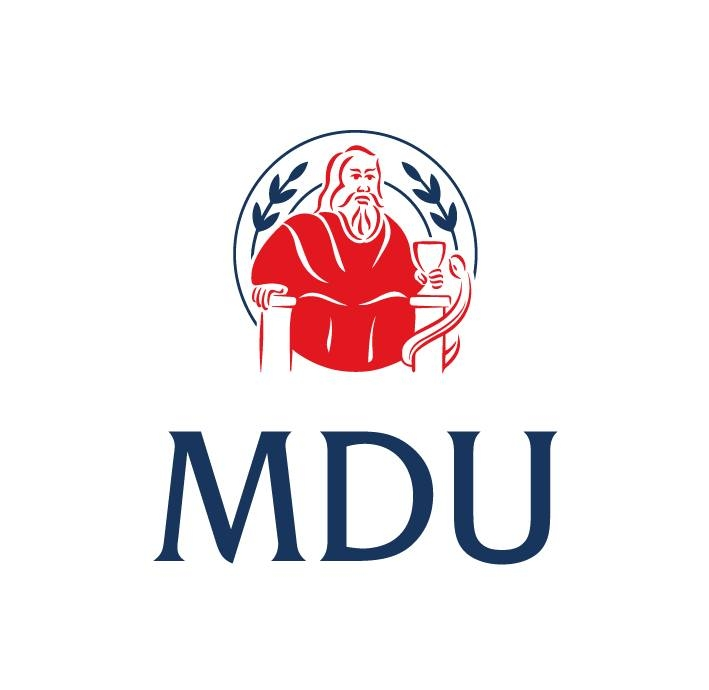 [Speaker Notes: Medical education (as of 2023)
East of England
East Midlands (LNR & Trent)
KSS & Wessex
North West of England
Peninsula
Scotland
Yorkshire & Humber
Leadership & management (as of 2023)
East Midlands (LNR & Trent)
KSS & Wessex
North West of England
Peninsula
Scotland
Wales]
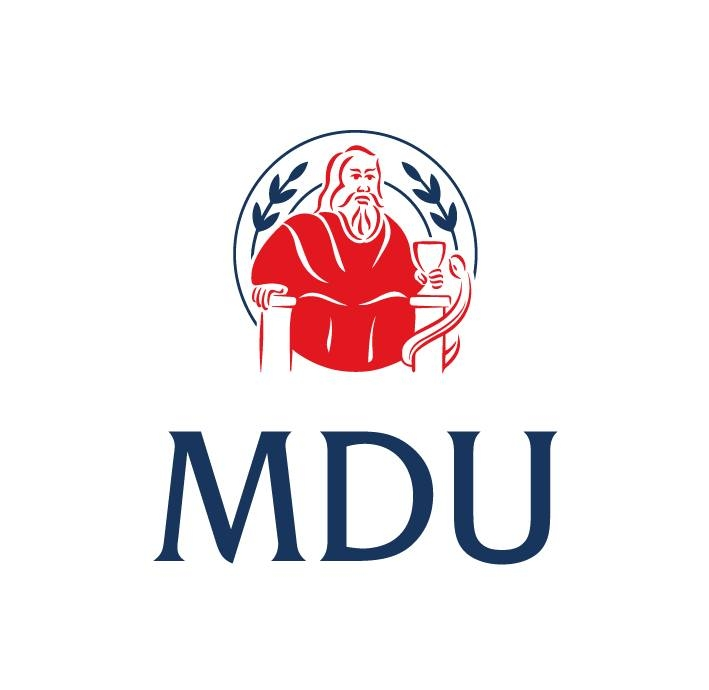 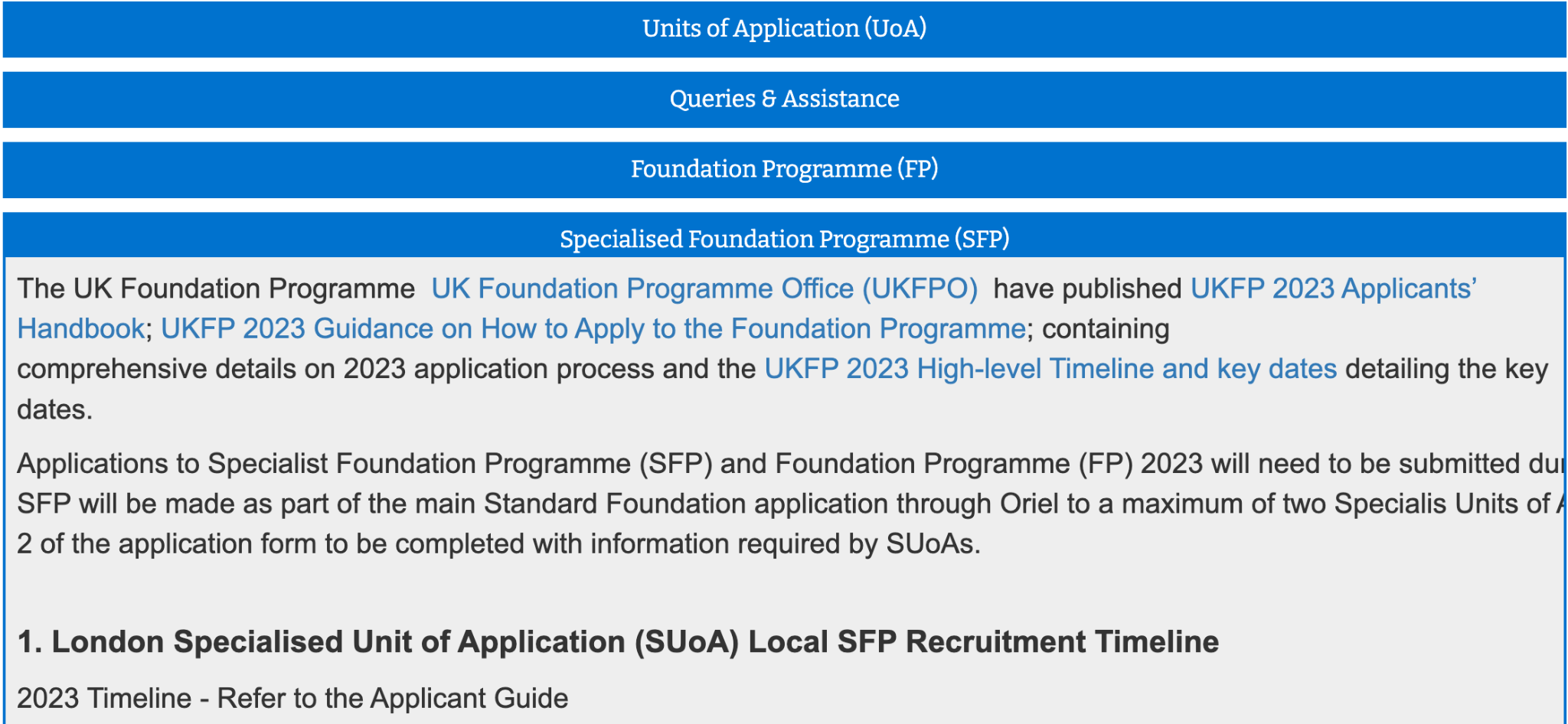 [Speaker Notes: Medical education (as of 2023)
East of England
East Midlands (LNR & Trent)
KSS & Wessex
North West of England
Peninsula
Scotland
Yorkshire & Humber
Leadership & management (as of 2023)
East Midlands (LNR & Trent)
KSS & Wessex
North West of England
Peninsula
Scotland
Wales]
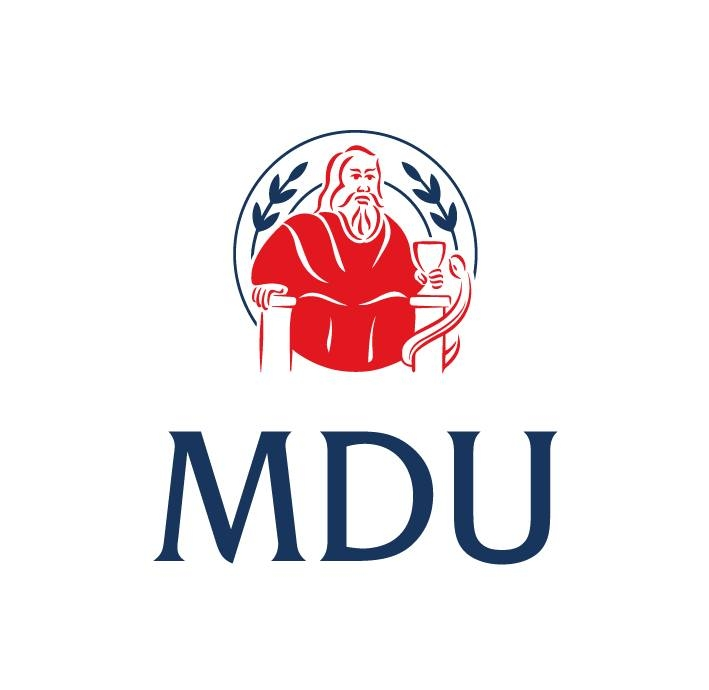 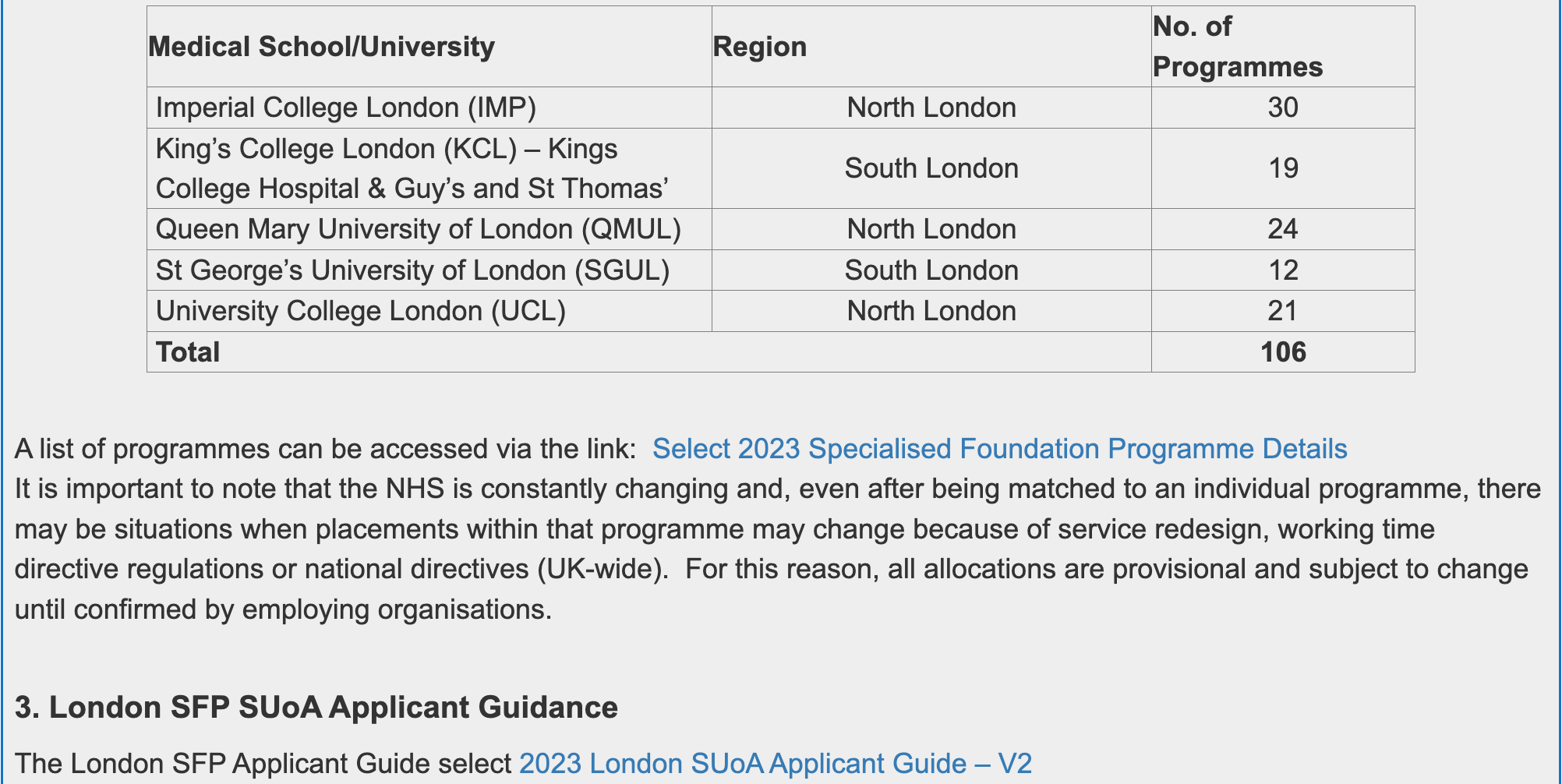 [Speaker Notes: Medical education (as of 2023)
East of England
East Midlands (LNR & Trent)
KSS & Wessex
North West of England
Peninsula
Scotland
Yorkshire & Humber
Leadership & management (as of 2023)
East Midlands (LNR & Trent)
KSS & Wessex
North West of England
Peninsula
Scotland
Wales]
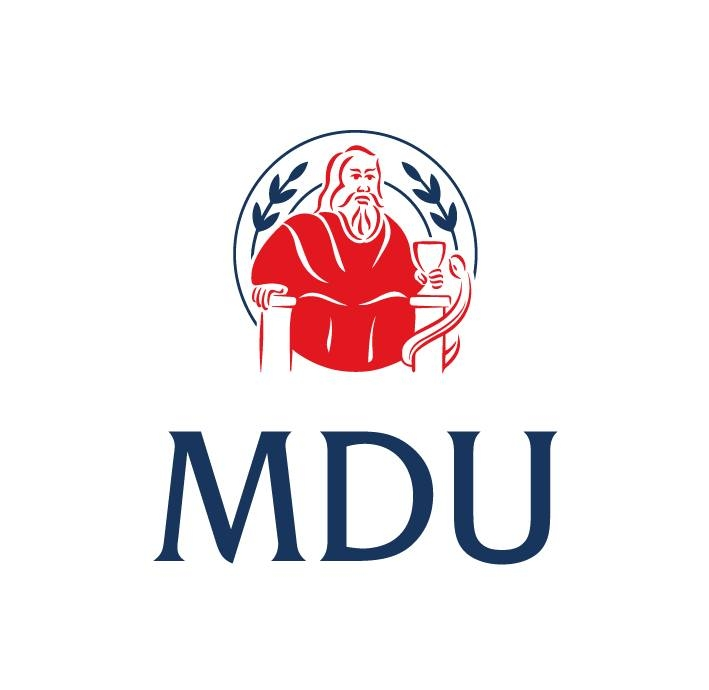 Placement lines examples (London)
FY1: Northwick Park Hospital
Gastroenterology (4 mo)
Acute internal medicine (4 mo)
General surgery (4 mo)
Intensive care (4 mo)
Paediatrics (4 mo)
Academic medicine (4 mo)
FY2: Charing Cross and Hammersmith Hospitals
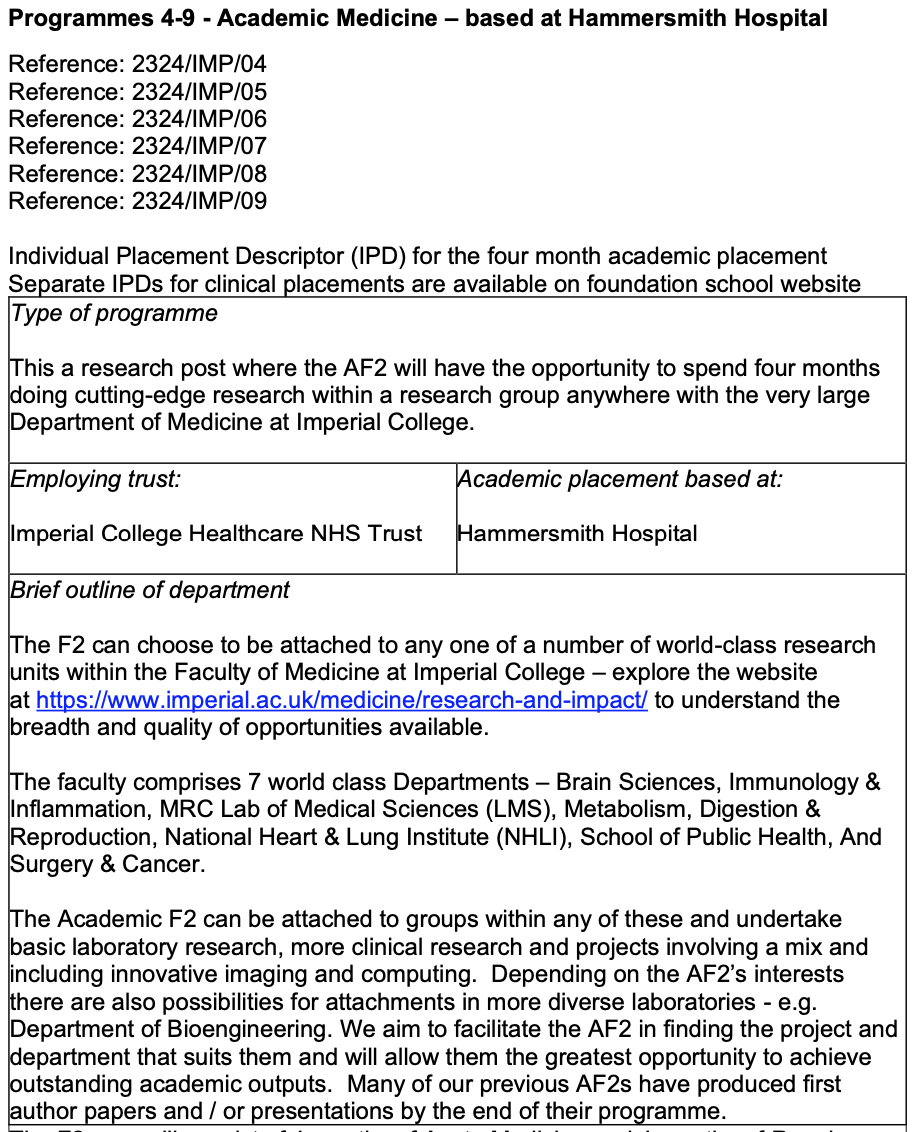 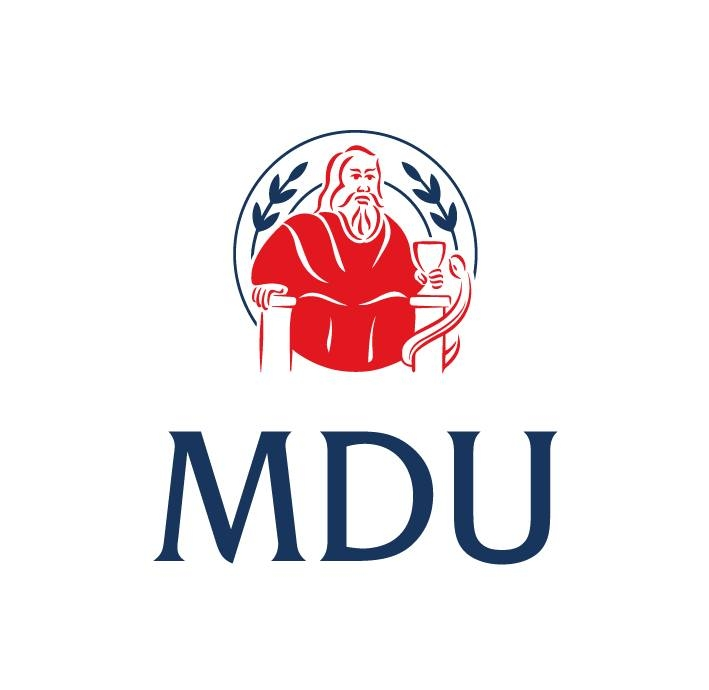 [Speaker Notes: Medical education (as of 2023)
East of England
East Midlands (LNR & Trent)
KSS & Wessex
North West of England
Peninsula
Scotland
Yorkshire & Humber
Leadership & management (as of 2023)
East Midlands (LNR & Trent)
KSS & Wessex
North West of England
Peninsula
Scotland
Wales]
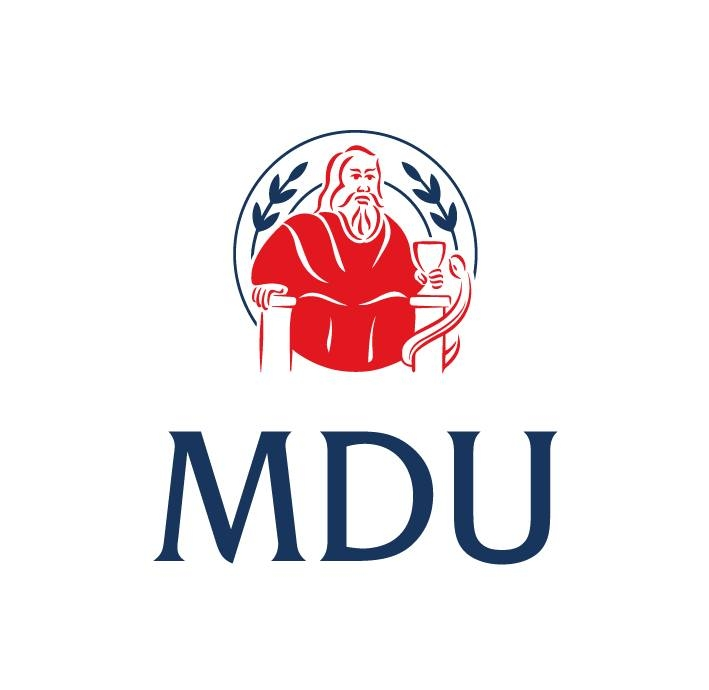 Placement lines examples (Oxford)
FY1: Royal Berkshire Hospital
Colorectal surgery (4 mo)
General medicine (4 mo)
Academic research (4 mo)
Psychiatry with academic day release (4 mo)
Geriatric Medicine (4 mo)
Paediatrics (4 mo)
FY2: Oxford University Hospitals
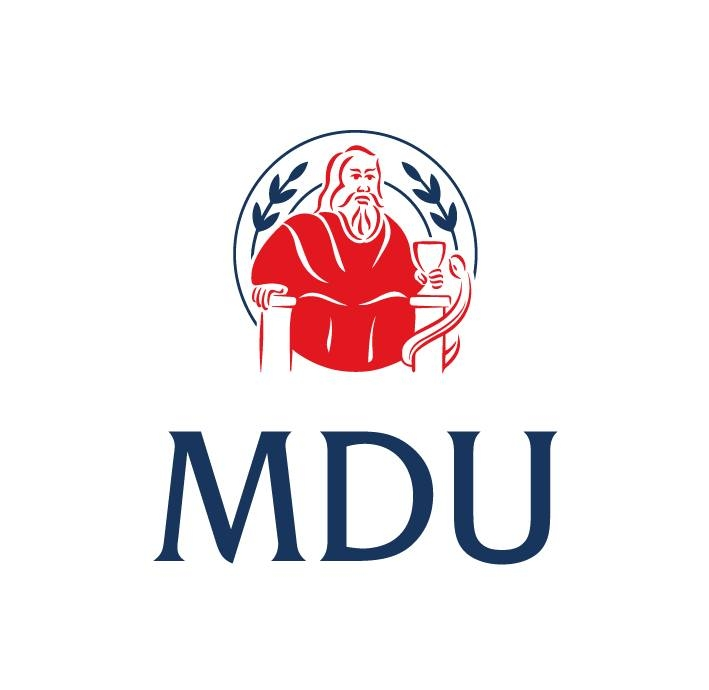 Why and why not?
Advantages
Disadvantages
Portfolio building and networking
Honorary member of staff at a university
Extra-curricular opportunities (sport societies, courses & modules)
Library services
Waived fees for publications
Bursaries
Allocated *PAID* time for research/leadership/education
Break from clinical rotas (*depends)
Great start if you want to continue down the academic pathway/apply for fellowships
Application process is less random
Reduced clinical exposure (less time to achieve same competencies)
Reduced pay (*Locuming is still possible)
Application process is time-intensive
More restricted FY1/FY2 lines
[Speaker Notes: Other pro that might change: knowing your allocation in advance]
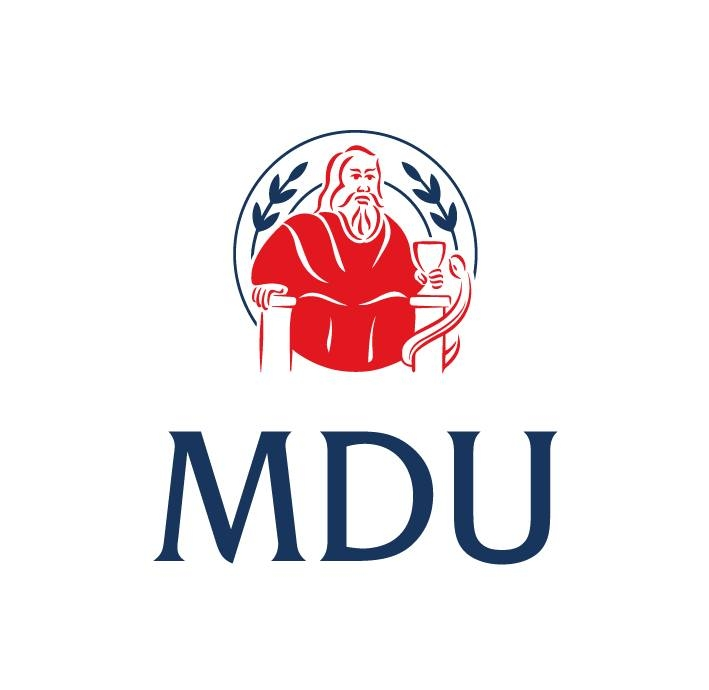 Timeline
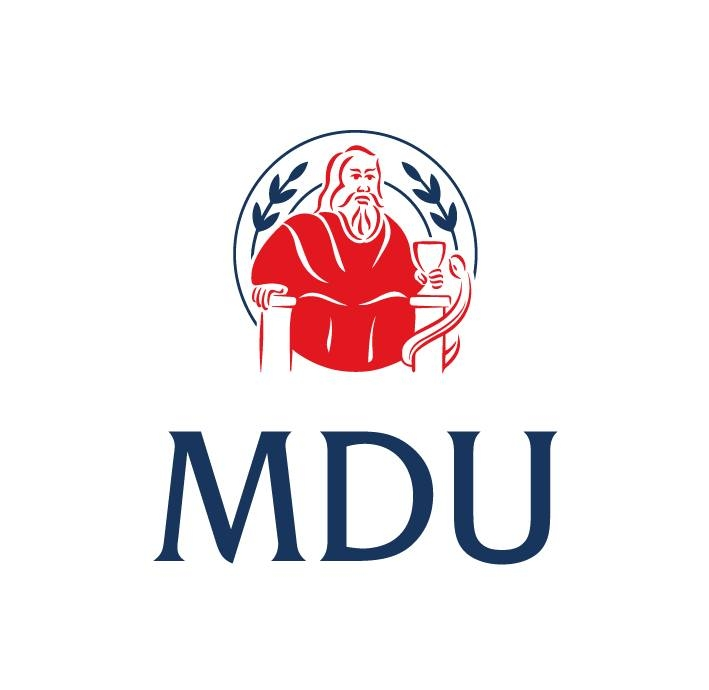 Academic Pathway
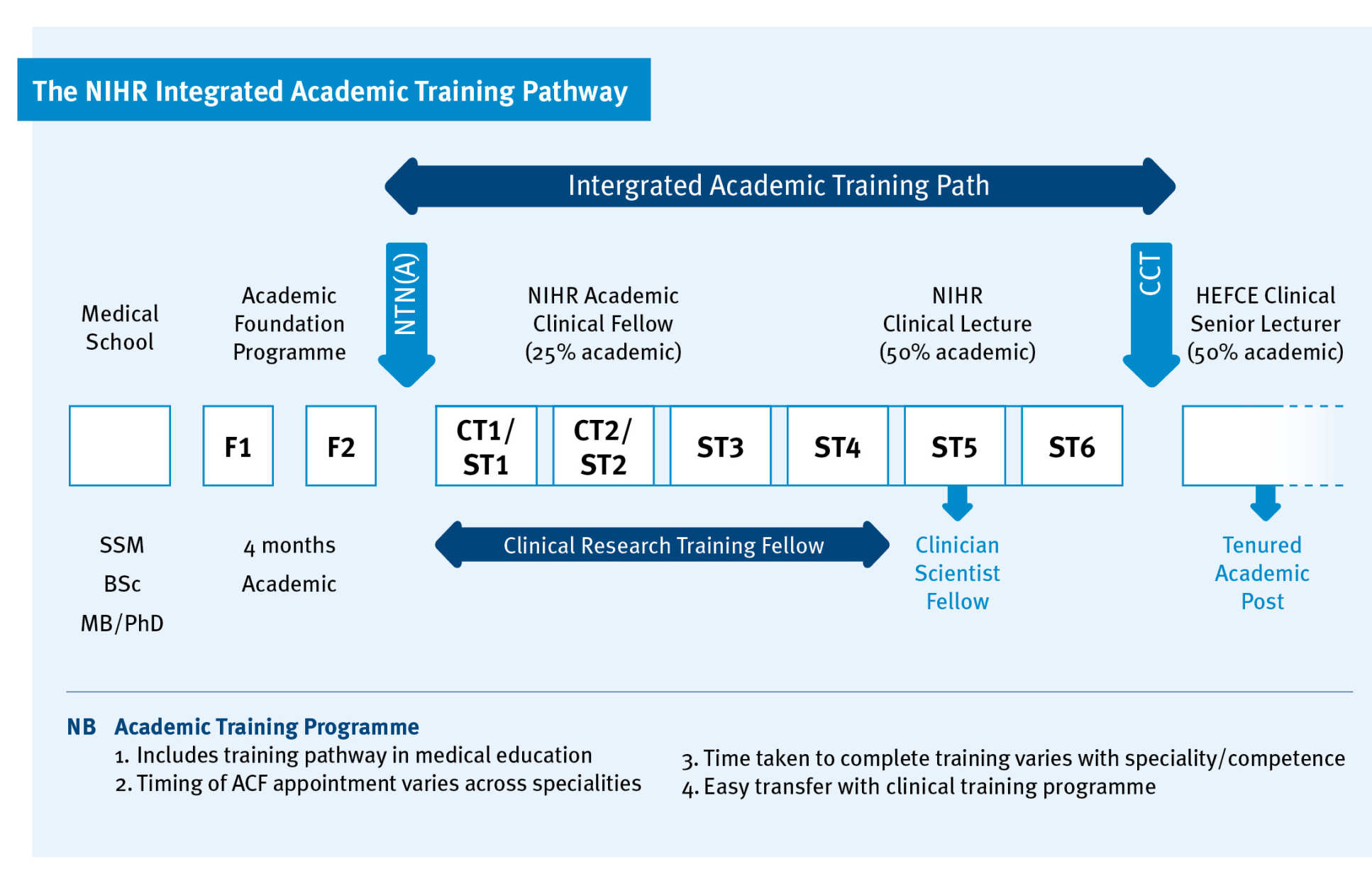 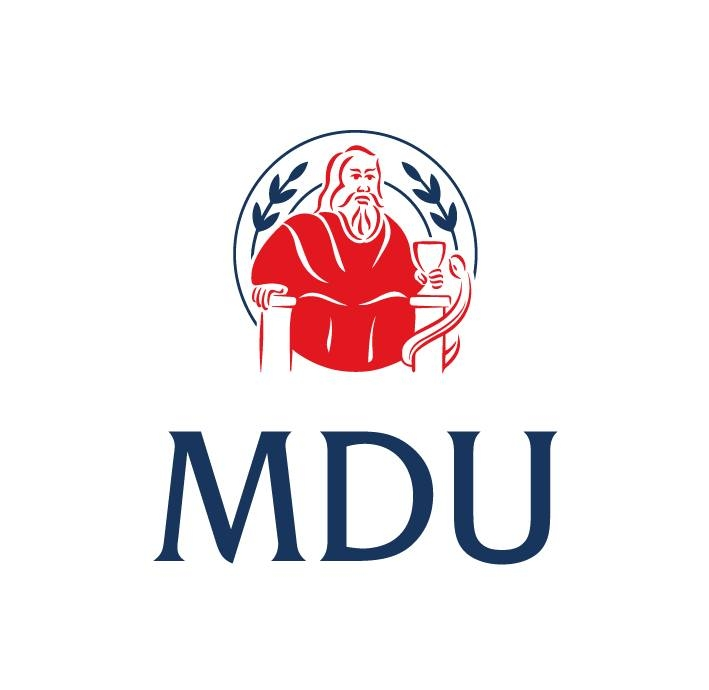 Preparation
Decide on SFP SUoAs & collect portfolio points
Rank SFP preferences & prepare for interview
October
- August
September
November
Give interview & relax!
Write WSQs & submit Oriel application
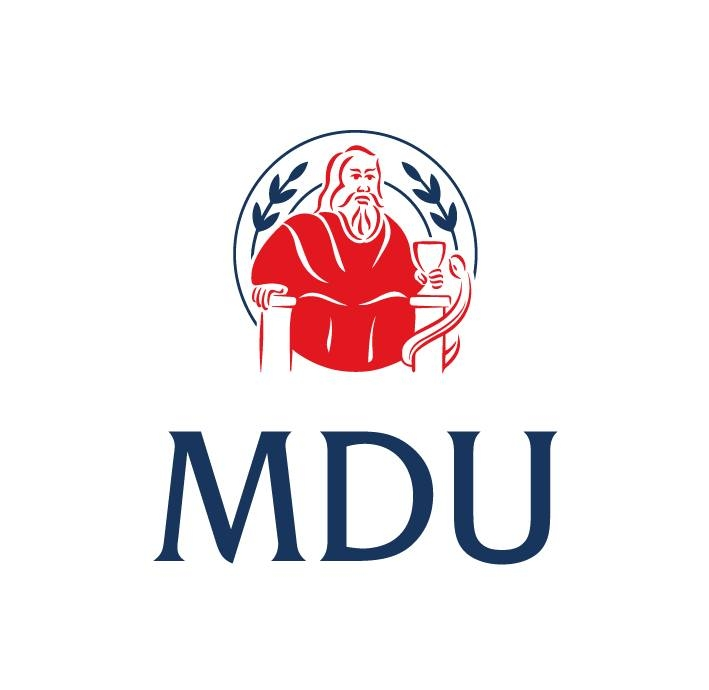 Resources
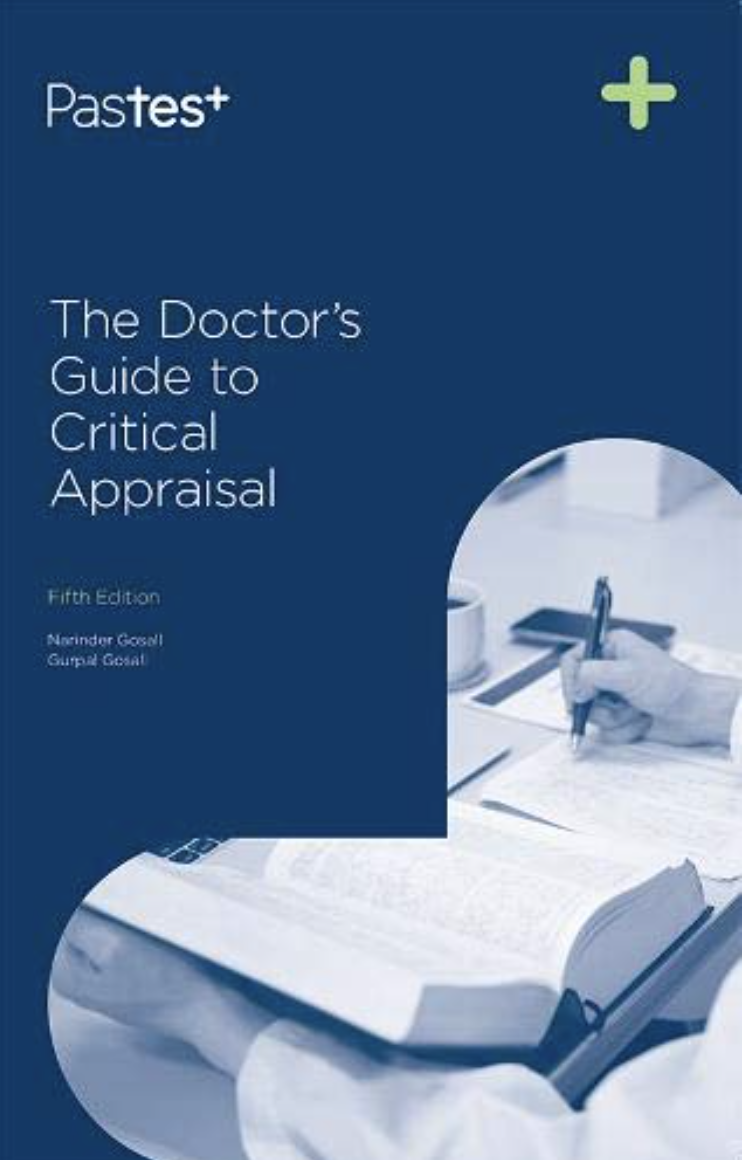 02
01
03
SUoA specific interview guidance online  
Geeky medics, Passmed EM Qs
iResus app 
BiteMedicine’s AFP Cheat sheet pdf 
ATSP Re:  booklet pdf
OSCEStop ethics
The ABCDE Approach (Zinchenko)
Oxford handbook, emergencies chapter 
The Doctor’s Guide to Critical Appraisal (Pastest)
How to read a paper (Greenhalgh)
These webinars! 
Med socs social media pages
Previous SFPs via personal contacts, LinkedIn, etc
Books
Peers, near-peers & webinars
Online material
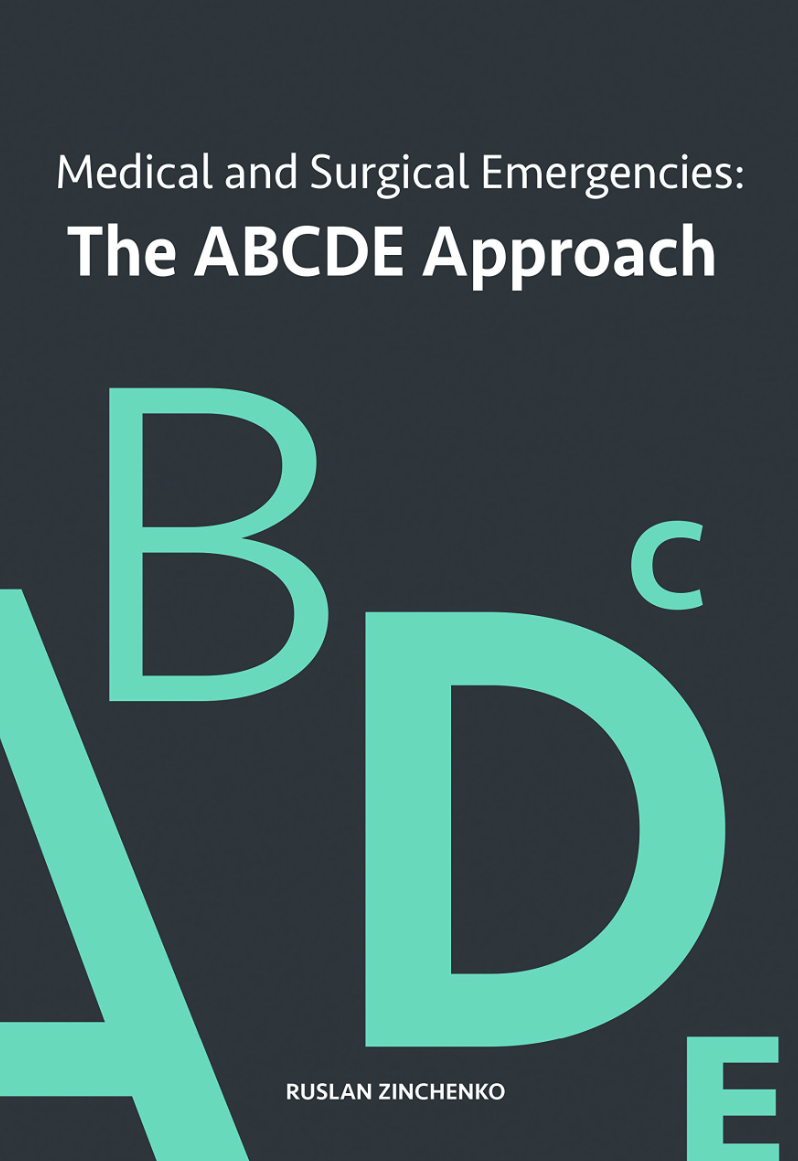 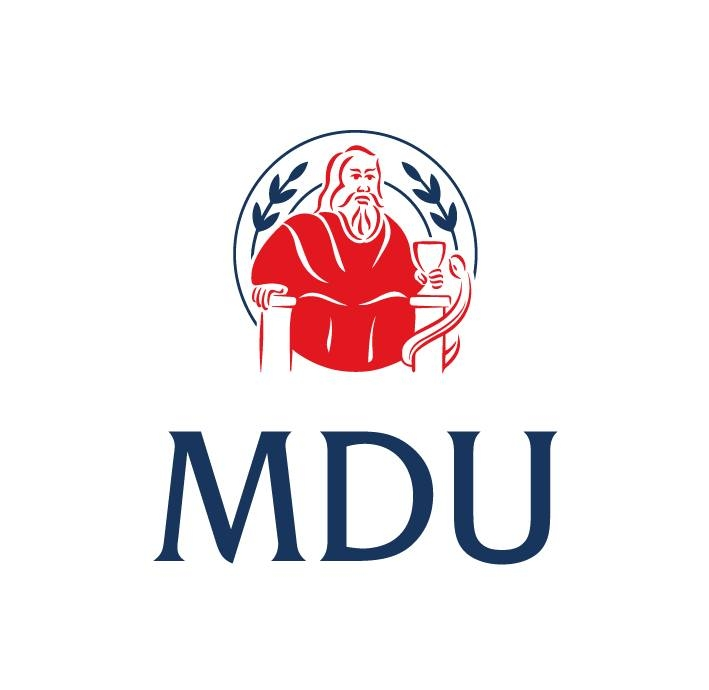 SFP Experience: 
Dimitrios Karponis, MRCP MBBS BSc
NIHR Academic Clinical Fellow in Dermatology
Next Steps
Collate portfolio points 
Gather certificates
Get consultant sign-offs where required
Network
Linkedin
Email SFP leads at university
Get in contact with previous/current SFP trainees
Contact societies from desired deaneries
Find friends/colleagues who are also applying
Read available documents on SFP website
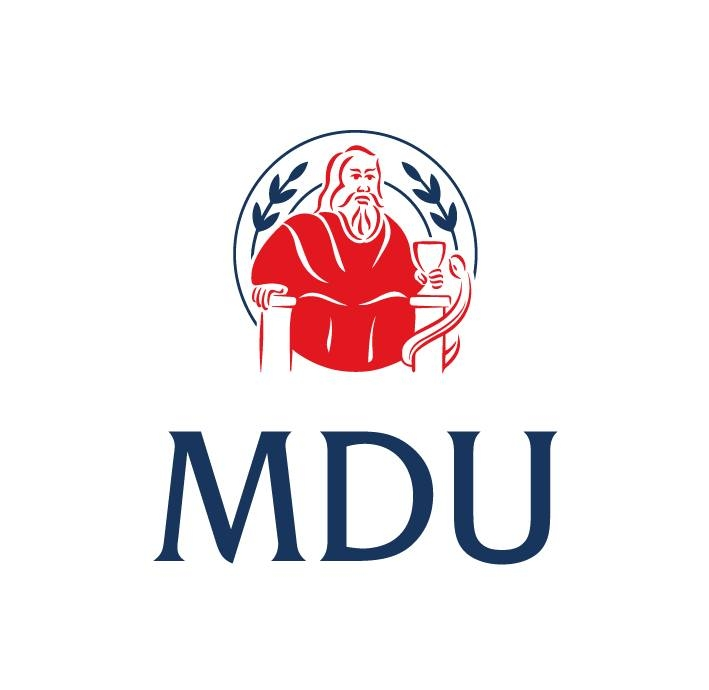 Q&A & Feedback form
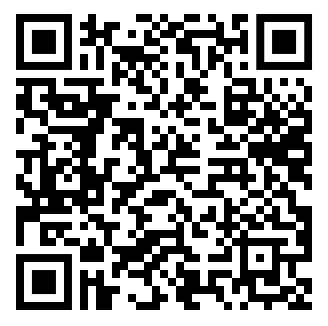 Slides and recordings to be emailed on completion of the feedback form.